ВИДОВЕ ОЛИМПИЙСКИ СПОРТОВЕ - ТОКИО 2022
ИЗГОТВИЛИ: 
 Желана Йорданова, Ивайла Македонска, Поли Йорданова, Александра Йоновска и Владислав Тошев
От: 5 клас
Олимпиада Токио 2022
Одобрените спортове за ХХХII лятна олимпиада в Токио 2022г. се делят на 33 вида спорт, с 51 дисциплини. Игрите се отличават с добавянето на 4 нови олимпийски спорта – карате, спортно катерене, сърфинг и както и на 3 нови дисциплини във вече съществуващите спорове – баскетбол 3x3, фрийстайл  BMX  и щафетно колоездене.
На олимпиадата в Токио
дебютира,  като олимпийска дисциплина и смесена щафета 4x400, в която участват двама мъже и две жени.
Олимпийски огън
Тенисистката Наоми Осака запалва олимпийския огън.
Олимпийските спортове са следните:
Бадминтон – общо 5 – мъже (2), жени (2), смесени (1) 
Бейзбол – общо 1 – мъже (1) 
Софтбол – общо 1 
Баскетбол
  Баскетбол – общо 2 – мъже (1), жени (1) 
       3х3 – общо 2 – мъже (1), жени (1)
Стрелба с лък – общо 5 – мъже (2), жени (2), смесени (1)
Бокс – общо 13 – мъже (8), жени (5) 
Фехтовка – общо 12 – мъже(6), жени (6)
Футбол – общо 2 –мъже (1), жени (1)
Вдигане на тежести – общо 14 – мъже (7), жени (7)
Голф – общо 2 – мъже (1), жени (1) 
Хандбал – общо 2 – мъже (1), жени (1) 
Хокей на трева – общо 2 – мъже (1), жени (1) 
Джудо -  общо 15 – мъже (7), жени (7), смесени (1)
Кану – каяк
   Кану – каяк – общо 12 – мъже (6), жени (6)
      Каяк слалом – общо 4 – мъже (2), жени (2)
Карате 
      Ката – общо 2 – мъже (1), жени (1)
      Кумите – общо 6 – мъже (3), жени (3)
Лека атлетика – общо 48 – 
мъже (24) , жени (23), смесени (1) 
Модерен петобой – общо 2 – мъже (1), жени (1)
Колоездене 
       Колоездене на писта – общо 12 – мъже (6), жени (6)
BMX
        BMX свободен стил – общо 2 – мъже (1), жени(1)
        BMX състезание – общо 2 -  мъже (1), жени (1)
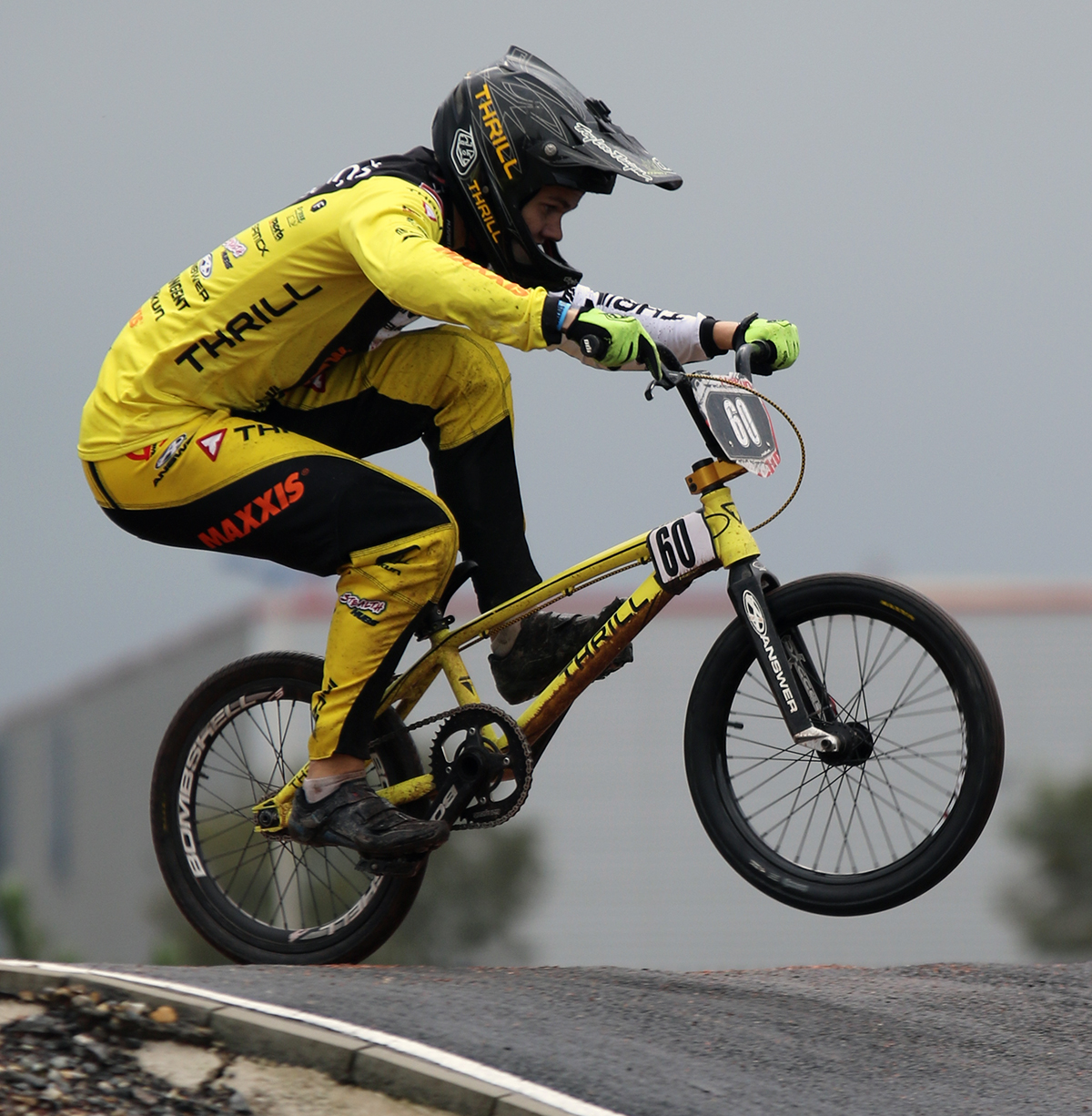 Планинско колоездене – общо 2 – мъже (1), жени (1)
Колоездене на шосе – общо 4- мъже (2), жени (2)
Конен спорт
       Обездка – общо 2 – смесено (2)
      Прескачане на препятствия – общо 2 – смесено (2)
      Всестранна езда – общо 2 – смесено (2)
Борба
     Свободна борба -  общо 12- мъже (6), жени (6) 
     Класическа борба – общо 6 – мъже (6) 
Академично гребане – общо 14 – мъже (7), жени (7)
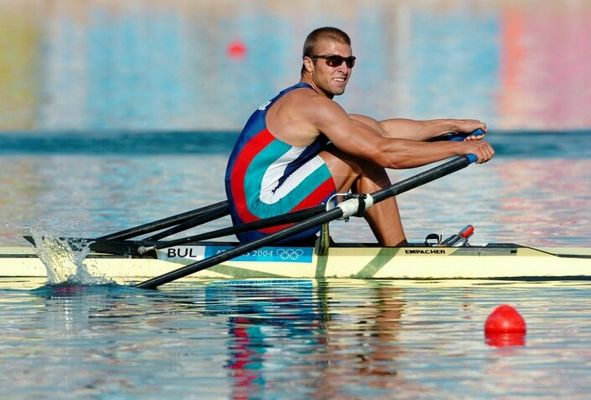 Ръгби
      Ръгби 7 – общо 2 – мъже (1), жени (1)
Спортна стрелба – общо 15 – мъже (6), жени (6), смесени (3)
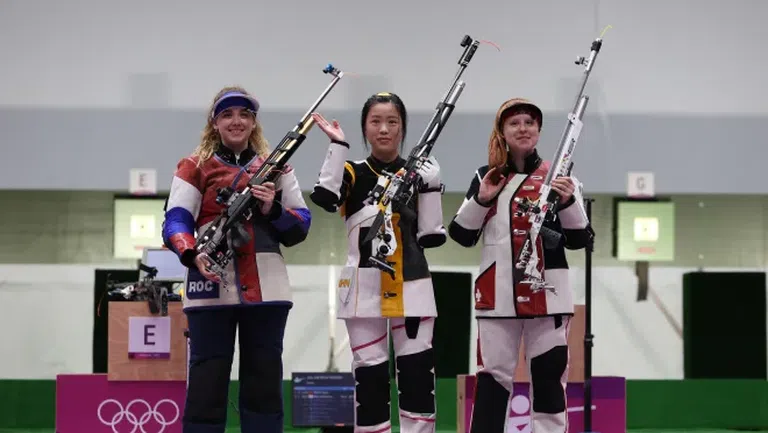 Водни спортове
        Плуване в открити води – общо 2 – мъже (1), жени(1)
        Плуване – общо 35 – мъже (17), жени (17), смесени (1)
        Синхронно плуване – общо 2 – жени (2)
        Водна топка – общо 2 – мъже (1), жени(1)
        Скокове във водата – общо 8 – мъже (4), жени(4)
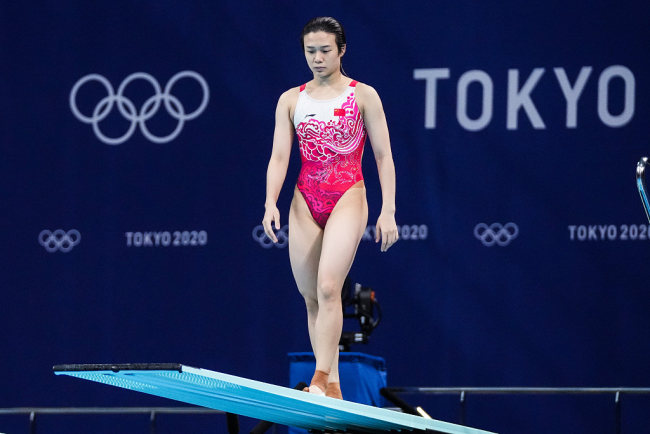 Ветроходство – общо 10 – мъже (5), жени (4), смесени (1) 
Скейтбординг – общо 4 – мъже (4), жени (4) 
Спортно катерене – общо 2 – мъже (1), жени (1)
Сърфиране – общо 2 – мъже (1), жени (1)
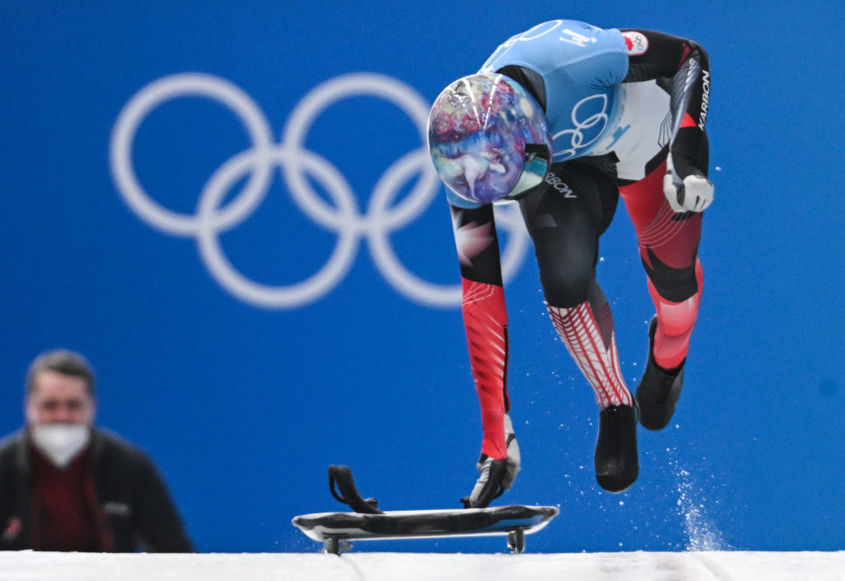 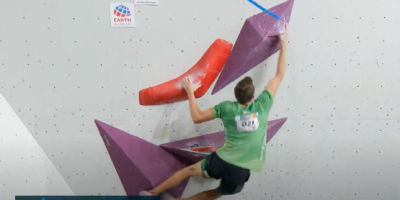 Таекуондо – общо 8 – мъже (4), жени (4)
Тенис – общо 5 – мъже (2), жени (2), смесени (1) 
Тенис на маса – общо 5 – мъже (2), жени (2), смесени (1)
Триатлон – общо 3 – мъже (1), жени (1),смесени (1)
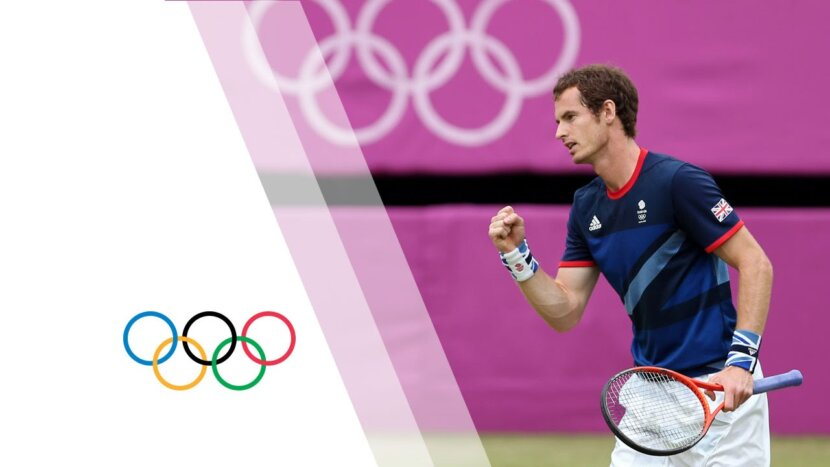 Гимнастика 
      Спортна гимнастика – общо 14 – мъже (8), жени (6)
      Художествена гимнастика -  общо 2 – жени (2)
     Скокове на батут – общо 2 – мъже (1),  жени (1)
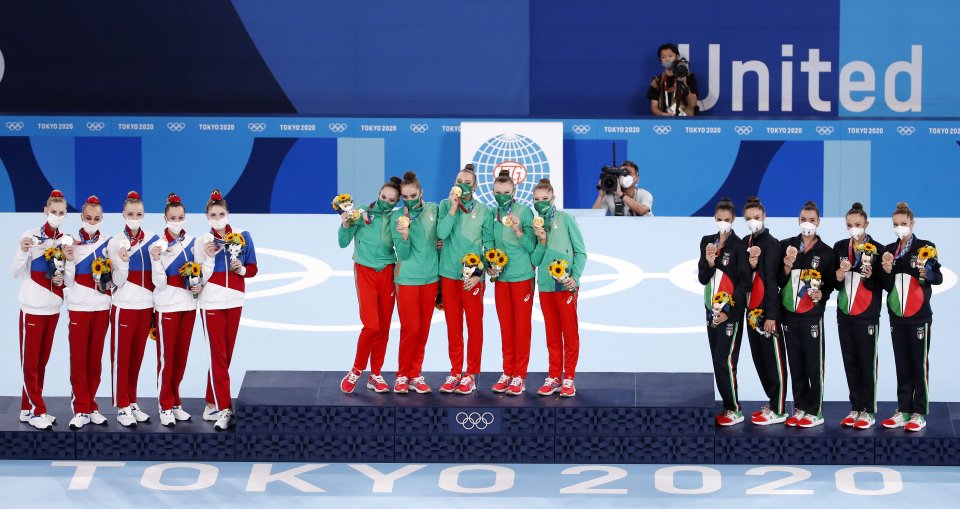 Волейбол 
      Плажен волейбол – общо 2 – мъже (1), жени (1)
      Волейбол – общо 2 – мъже (1), жени (1)
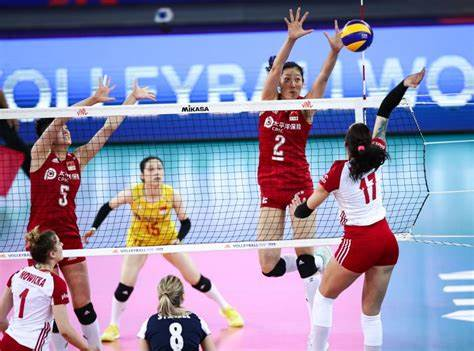 Класиране по медали:
1.САЩ – 39 златни, 41 сребърни, 33 бронзови – общо 113
2.Китай – 38 златни, 32 сребърни, 18 бронзови – общо 88
3.Япония – 27 златни, 14 сребърни, 17 бронзови – общо 58
4.Великобритания – 22 златни, 21 сребърни, 22 бронзови – общо 65
5.Русия – 20 златни, 28 сребърни, 23 бронзови – общо 71
6.Австралия- 17 златни, 7 сребърни, 22 бронза – общо 46
7.Нидерландия – 10 златни, 12 сребърни, 14 бронзови – общо 36
8.Франция – 10 златни, 12 сребърни, 11 бронзови – общо 33
9.Германия – 10 златни, 11 сребърни, 16 бронзови – общо 37
10.Италия – 10 златни, 10 сребърни, 20 бронзови – общо 40
30.България – 3 златни, 1 сребърен, 2 бронзови – общо 6
Общо 93 страни с медали
    340 златни
    338 сребърни   
    402 бронзови
       ОБЩО 1080
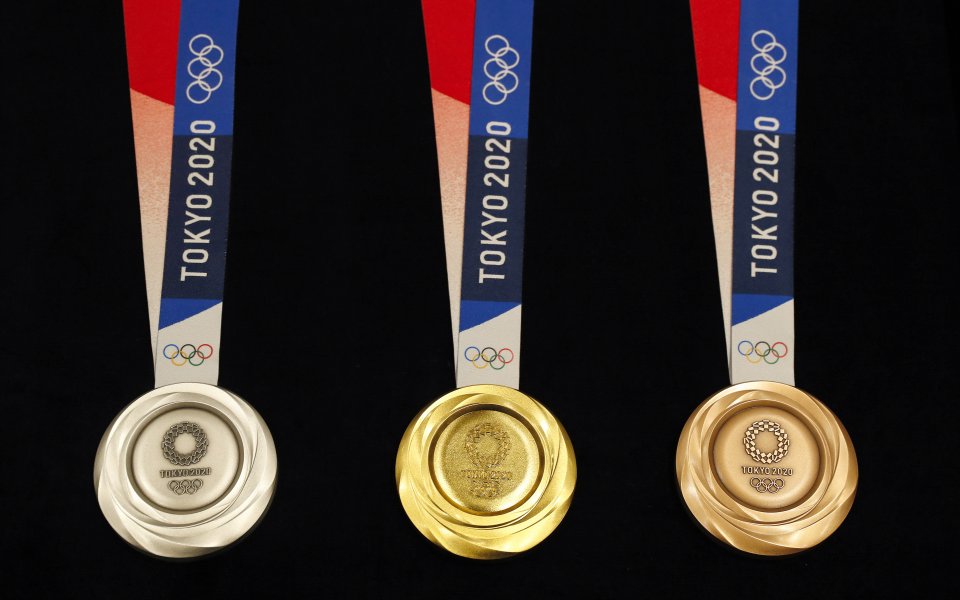 България участва на летните олимпийски игри през 2020 г. в Токио от 23 юли до 8 август 2021 г. Игрите са първоначално планирани за 2020 г., но поради COVID – 19 са отложени за 2021 г. Това е ХХI лятна олимпиада, на която страната ни участва.
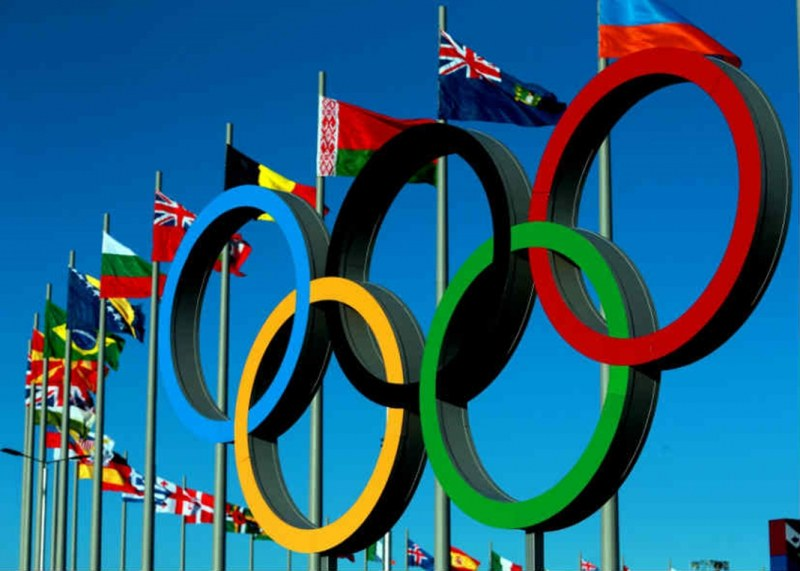 Страната класира 42 състезатели в 12 спорта. Знаменосци на групата са Мария Гроздева и Йосиф Миладинов. Броят на участващите жени значително надвишава този на мъжете.
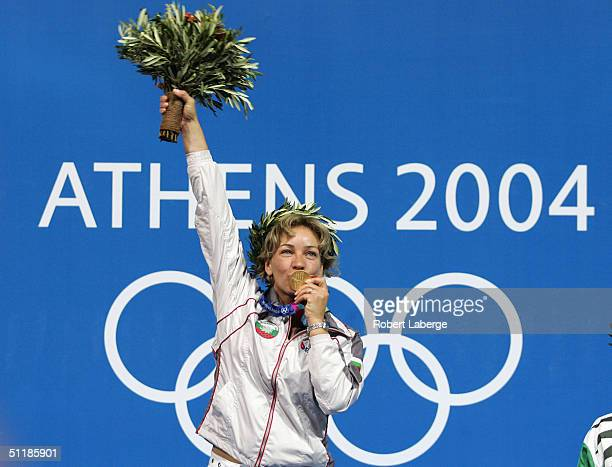 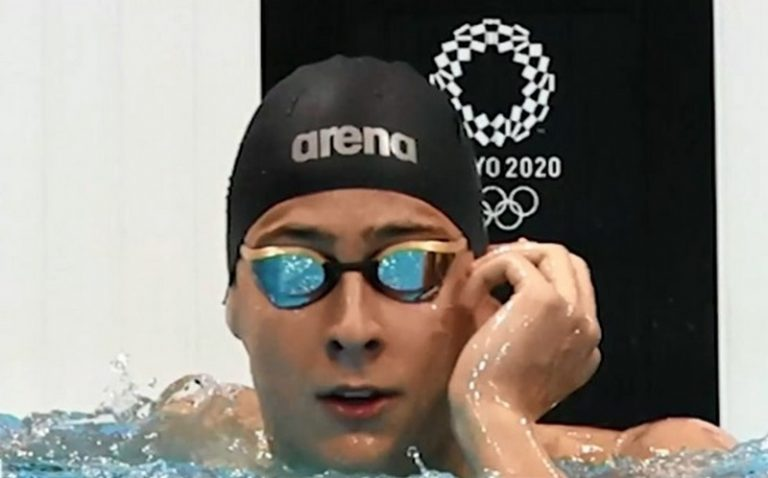 На 25 юли Антоанета Костадинова печели първия медал за България - сребро в дисциплината 10 метра въздушен пистолет.

    На 30 юли Йосиф Миладинов се класира на финал 100 м. бътерфлай и така се класира на финала плувна дисциплина.
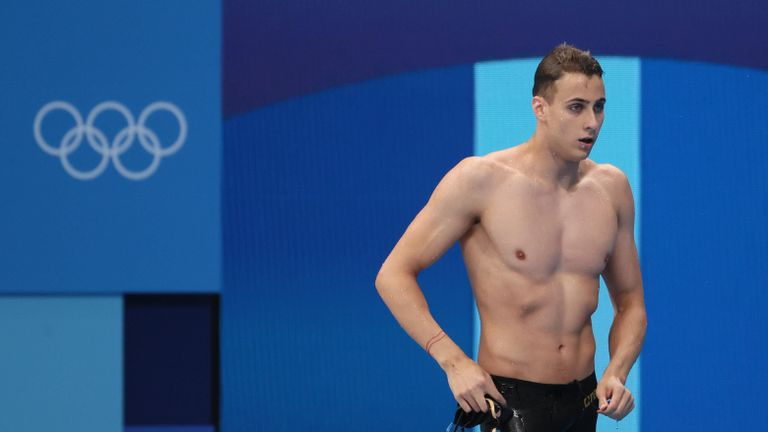 На 4 август Стойка Кръстева се класира на финала в категория до 51 килограма.
    На 5 август Ивет Горанова печели титла в карате кумите до 55 килограма.

    На 7 август Стойка Кръстева печели златен метал в бокса категория до 51 кг. и става петия български олимпийски шампион в този спорт, и първата жена.
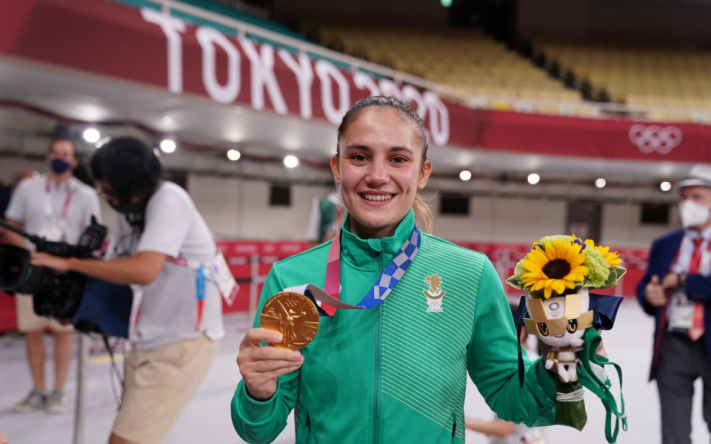 На 8 август България печели първата си олимпийска титла в художествената гимнастика. 
Златото е спечелено от ансамбъл в състав – Симона Дянкова, Стефани Кирякова, Мадлен Радуканова, Лаура Трааст и Ерика Зафирова.
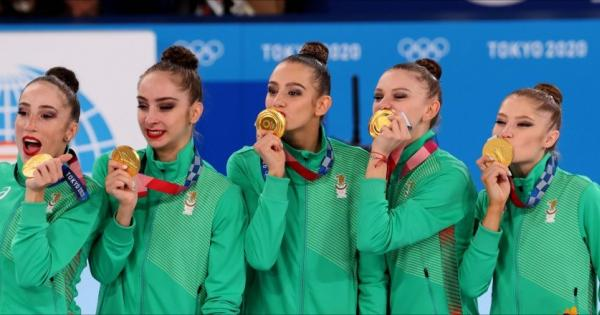 Въпреки малката делегация на олимпиадата, България завършва успешно с  3 златни медала, 1 сребърен и 2 бронзови. 
     Тайбе Юсеин и Евелина Николова завоюваха бронзовите медали  в борбата. Всички български медалисти са жени.
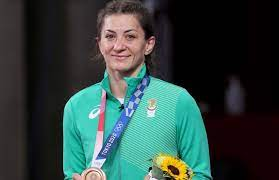 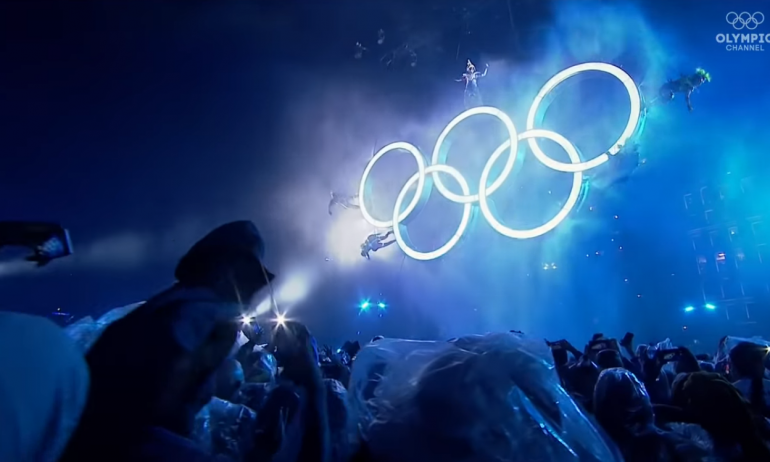 БЛАГОДАРИМ ЗА ВНИМАНИЕТО!